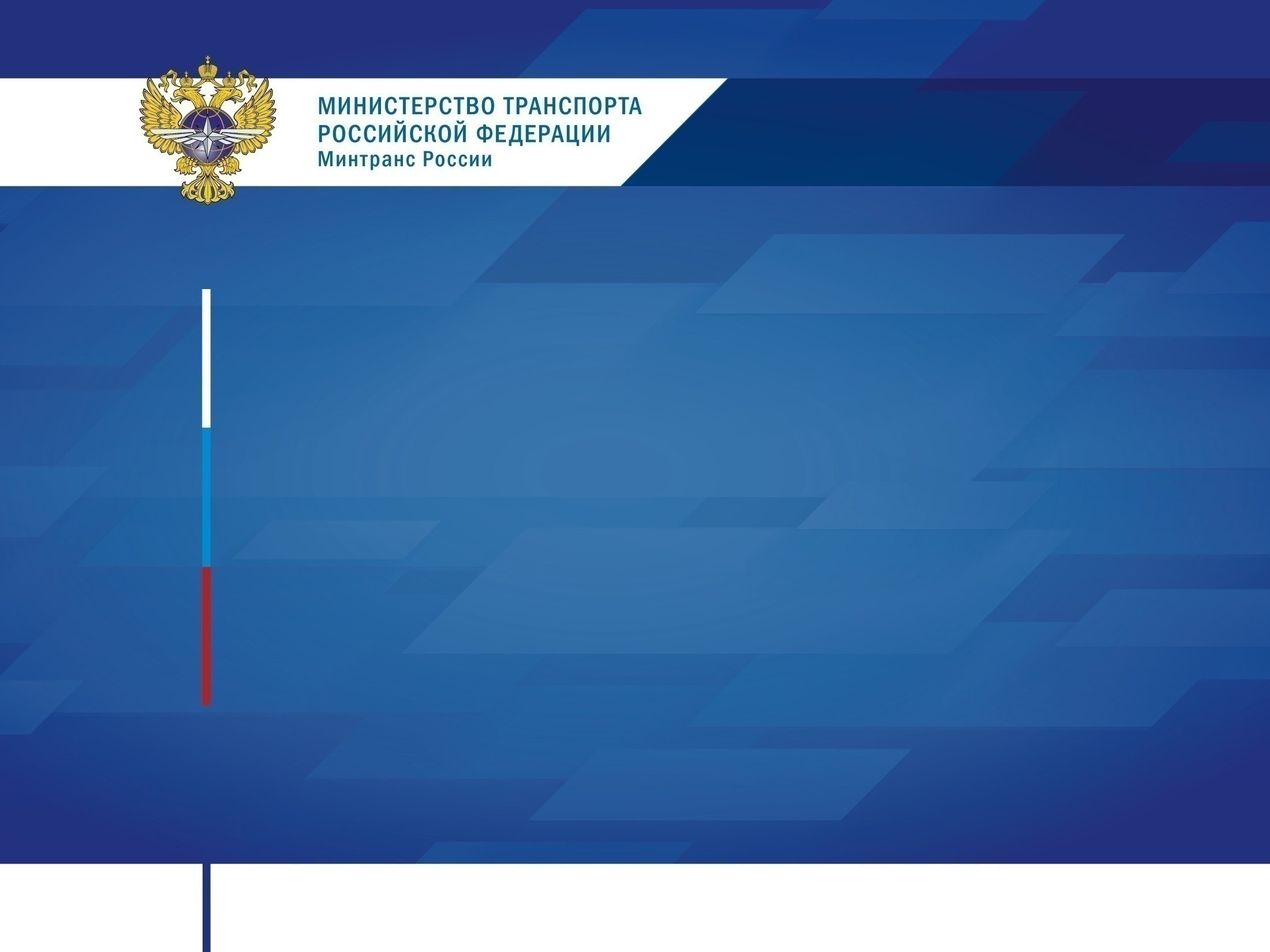 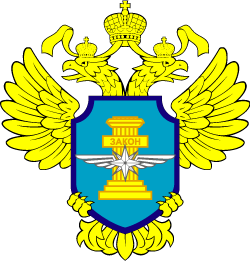 Межрегиональное территориальное управление Федеральной службы 
по надзору в сфере транспорта по Сибирскому федеральному округу
ё
«Обзор изменений нормативного правового регулирования в сфере государственного контроля (надзора) на автомобильном транспорте, городском наземном электрическом и дорожном хозяйстве»

Якунин Сергей Петрович – начальник территориального отдела госавтодорнадзора по Алтайскому краю
24 апреля 2025 года
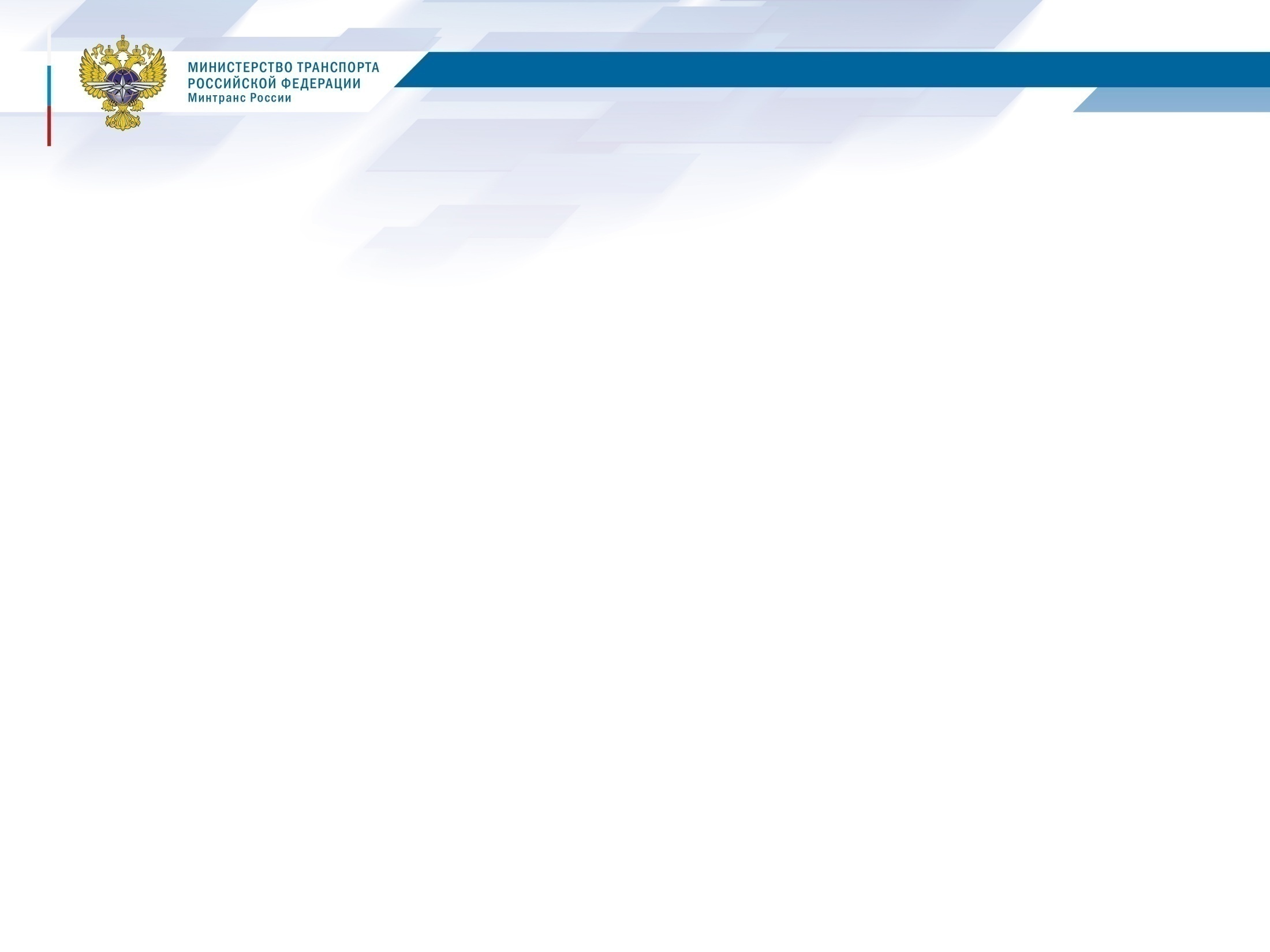 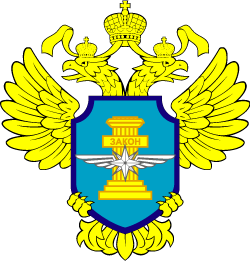 Федеральная служба по надзору в сфере транспорта
Разъяснение новых требований нормативных правовых актов
1. С 1 января 2025 года вступили в силу изменения в Кодекс Российской Федерации об административных правонарушениях, которые касаются изменения суммы штрафов в сторону увеличения по статьям 12.12.1 ч1-11 и 12.21.5 ч 1-4.
Также, изменения касаются части 1.3 статьи 32.2 КоАП РФ, так при оплате административного штрафа, лицом, привлеченным к административной ответственности за совершение административного правонарушения, предусмотренного главой 12 КоАП РФ, не позднее 30 дней со дня вынесения постановления о наложении административного штрафа, административный штраф может быть уплачен в размере 75 процентов от суммы наложенного административного штрафа.
При осуществлении государственного контроля (надзора), в том числе постоянного рейда, применению подлежит часть 1.3-3 (за исключением главы 12 КоАП РФ), согласно которой при уплате административного штрафа за административное правонарушение, выявленное в ходе осуществления государственного контроля (надзора) лицом , привлеченным к административной ответственности за совершение данного административного правонарушения не позднее 20 дней со дня вынесения постановления о наложении административного штрафа, штраф может быть уплачен в размере 50 процентов от суммы наложенного административного штрафа.
2
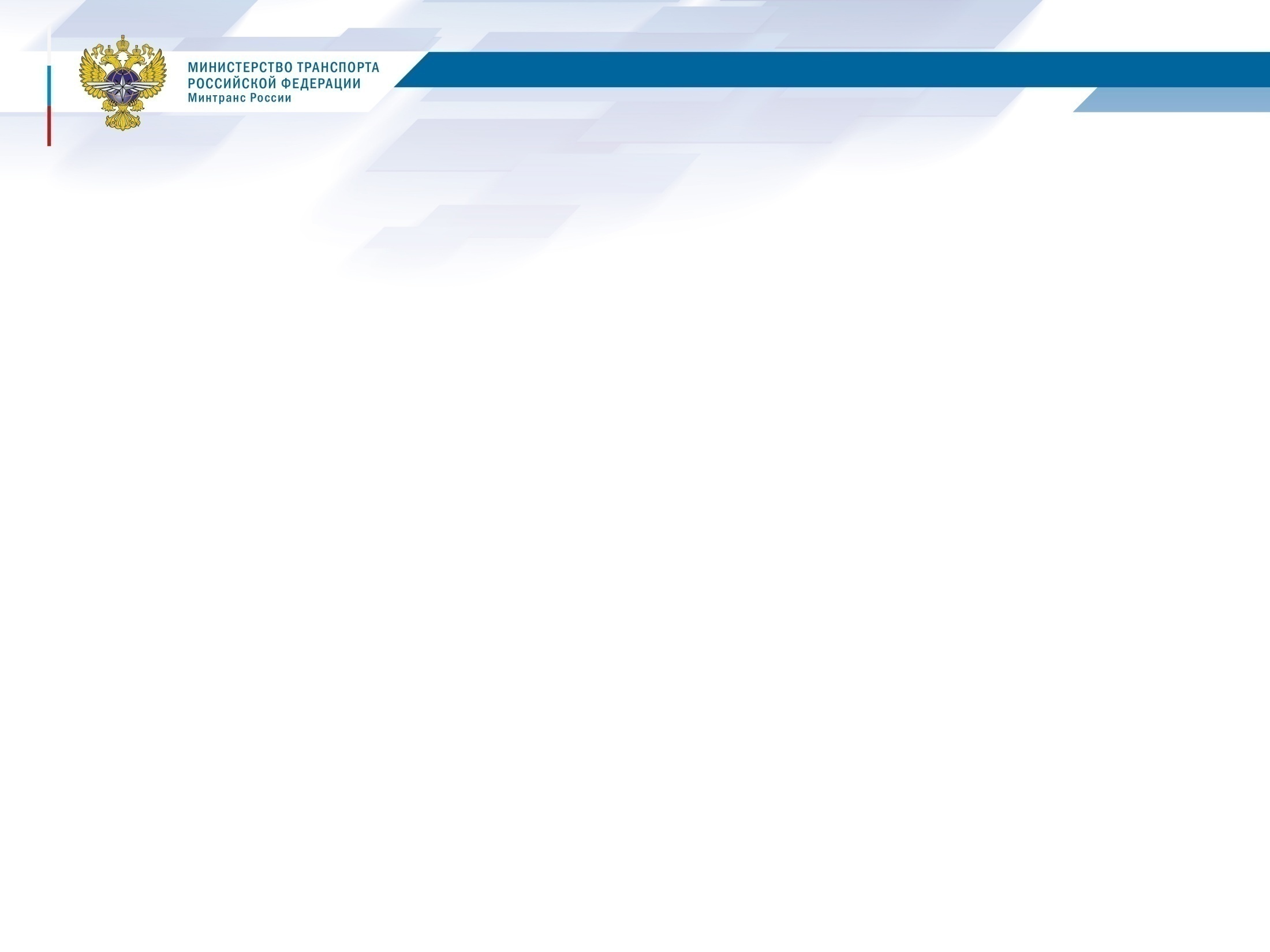 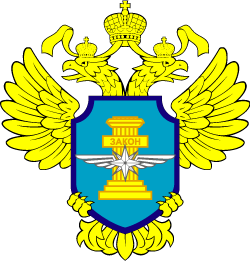 Федеральная служба по надзору в сфере транспорта
2. В статью 62 Федерального закона от 8 ноября 2007 года № 257-ФЗ «Об автомобильных дорогах и о дорожной деятельности в Российской Федерации и о внесении изменений в отдельные законодательные акты Российской Федерации» внесены изменение, дополнив ее частью 15 следующего содержания:
С 1 апреля 2025 года до 1 марта 2028 года весовой и габаритный контроль не осуществляется в отношении двуосных и трехосных тяжеловесных транспортных средств, используемых для транспортирования твердых коммунальных отходов, сведения о которых содержатся в федеральной государственной информационной системе учета твердых коммунальных отходов.
3
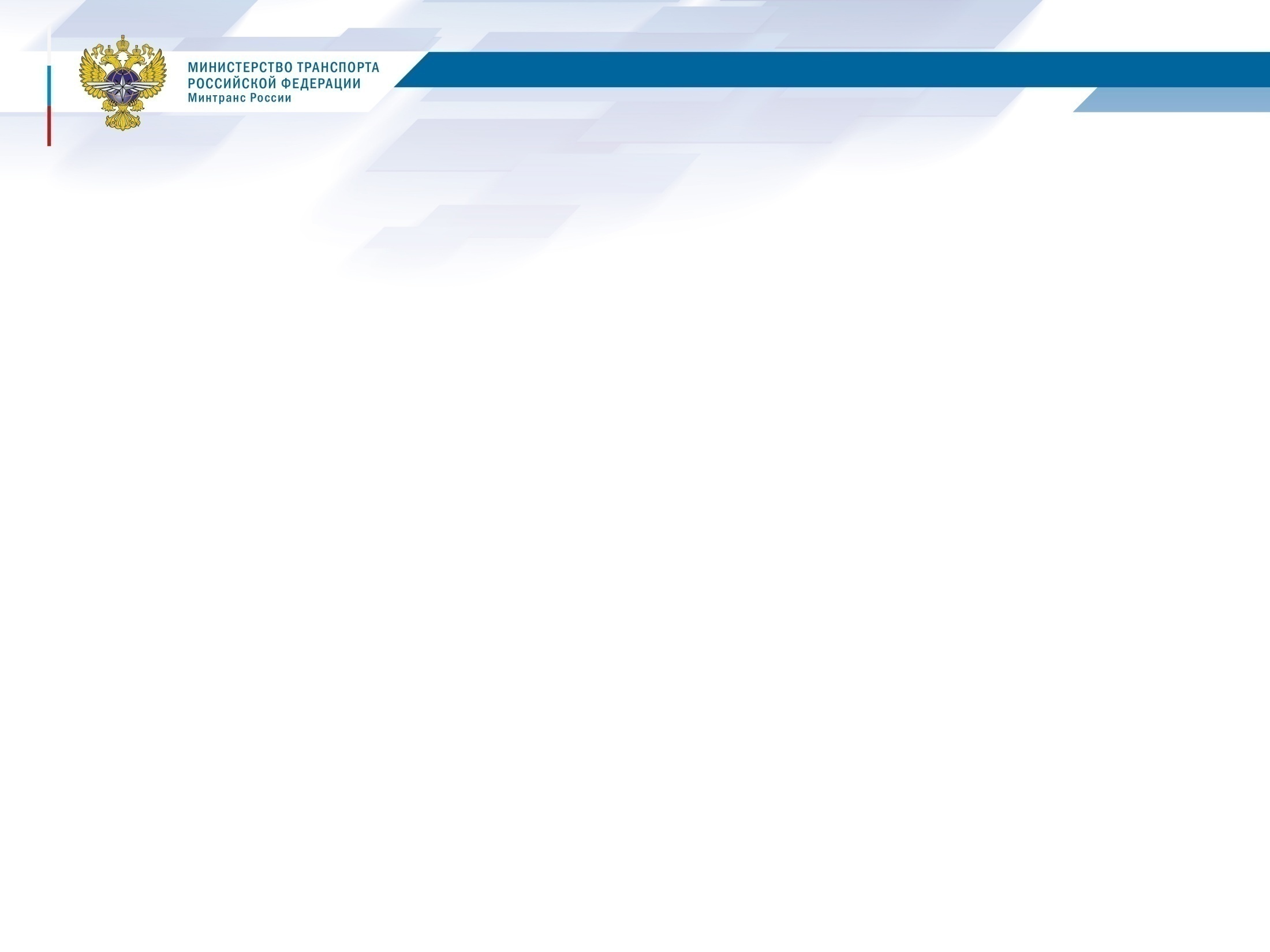 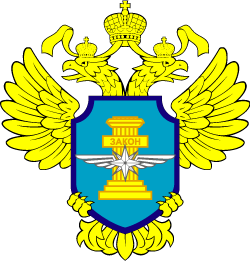 Федеральная служба по надзору в сфере транспорта
3. С 1 марта 2025 года вступили в силу изменения в Федеральном законе № 127 от 24 июля 1998 года «О государственном контроле за осуществлением международных автомобильных перевозок и об ответственности за нарушение порядка их выполнения». 
Статья 7, указанного закона изложена в новой редакции:
Запрещаются каботажные автомобильные перевозки, за исключением каботажных автомобильных перевозок грузов, осуществляемых иностранными перевозчиками, зарегистрированными на территории одного из государств – членов Евразийского экономического союза», также дополнена статьей 7.1, определяющей условия осуществления каботажных перевозок и порядок получения разрешения.
Приказом Министерства транспорта РФ от 11 ноября 2025г. №398 определен:
Состав сведений, указываемых в заявке на выполнение каботажной автомобильной перевозки грузов, порядок ее подачи, рассмотрения и условия отказа в выполнении каботажной автомобильной перевозки грузов, порядок информационного взаимодействия иностранного перевозчика, зарегистрированного на территории одного из государств – членов Евразийского экономического союза и федерального органа исполнительной власти, осуществляющего функции по контролю (надзору) в сфере транспорта, а также перечень и состав документов, прилагаемых к заявке.
4
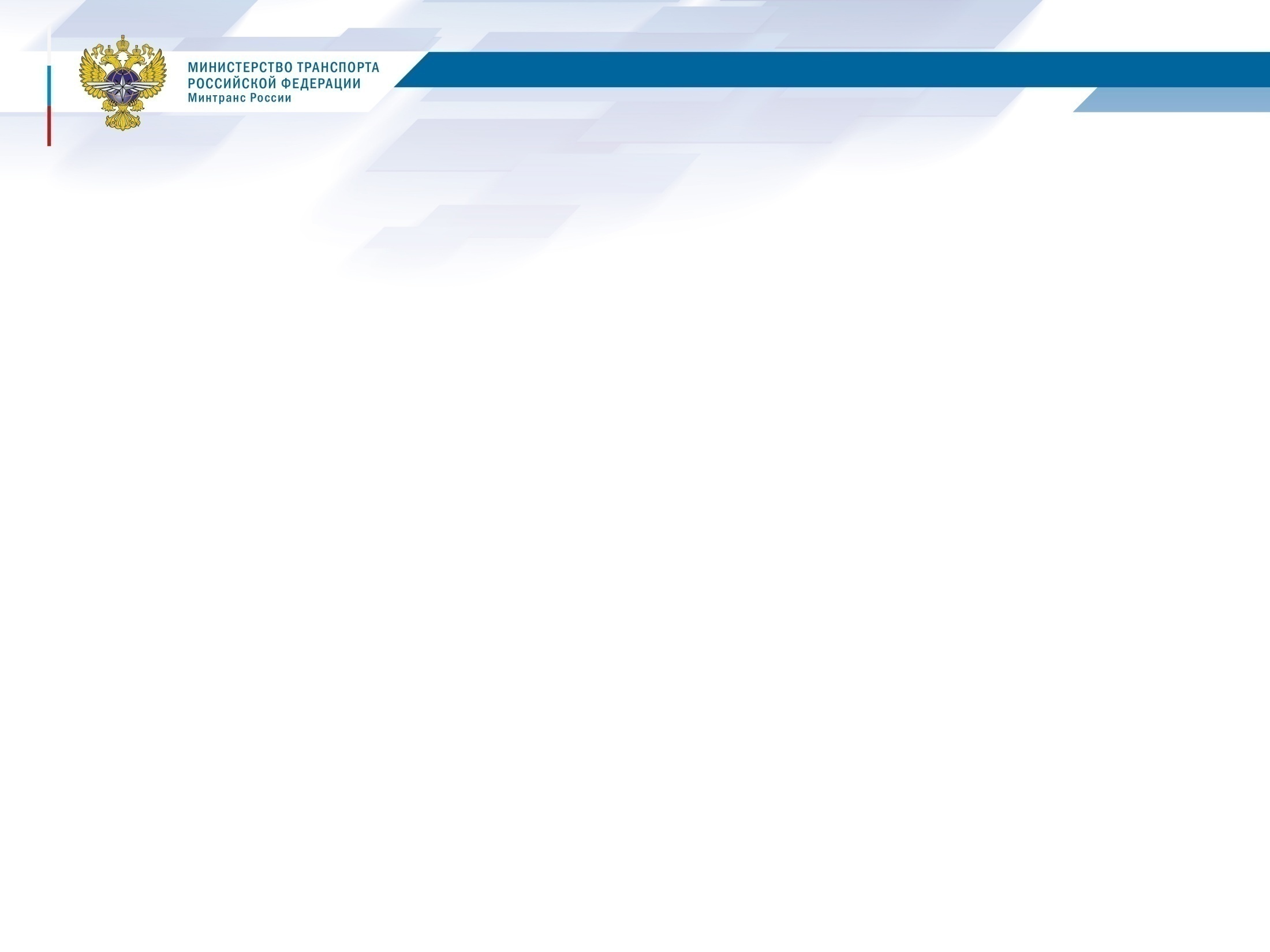 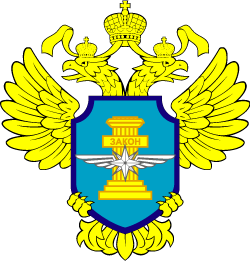 Федеральная служба по надзору в сфере транспорта
Настоящий приказ вступает в силу с 1 сентября 2025года.
Заявка на выполнение каботажной автомобильной перевозки подается иностранным перевозчиком через государственную информационную систему электронных перевозочных документов с приложением копий документов, указанных в приложении №2 к настоящему приказу в отношении каждой каботажной автомобильной перевозки грузов в пределах трех последовательных каботажных перевозок грузов между пунктами, расположенными на территории Российской Федерации, при выполнении которых последняя разгрузка произведена в течении семи календарных дней со дня разгрузки в ходе завершения международной автомобильной перевозки на территории Российской Федерации.
Уполномоченный орган в течении двух рабочих дней, следующих за днем истечения срока на принятия решения, информирует иностранного перевозчика по адресу электронной почты, а также через государственную информационную систему электронных перевозочных документов о принятом решении о подтверждении выполнения каботажной автомобильной перевозки грузов или об отказе в выполнении с указанием причин отказа посредством направления копии такого решения в форме электронного документа, подписанного усиленной квалифицированной электронной подписью.
5
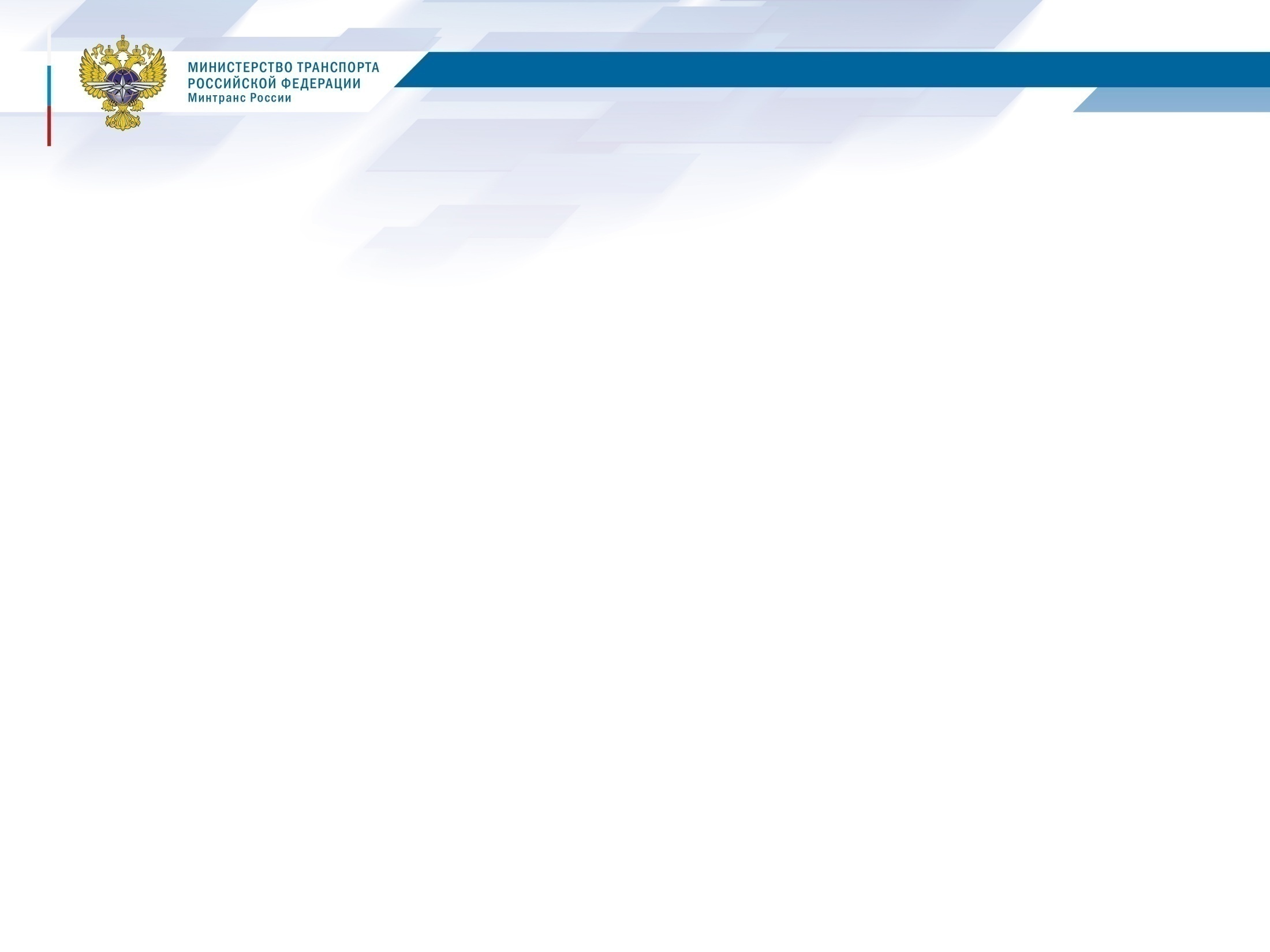 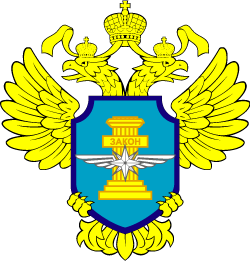 Федеральная служба по надзору в сфере транспорта
4. Постановлением Правительства РФ от 16.07.2009 № 584 (ред. от 23.08.2024) «Об уведомительном порядке начала осуществления отдельных видов предпринимательской деятельности» предусмотрена «Подача уведомлений о начале осуществления предпринимательской деятельности». 
Такие уведомления должны подаваться, в том числе о начале осуществления деятельности по предоставлению услуг по перевозкам грузов автомобильным транспортом, грузоподъемность которого составляет свыше 2,5 тонн (за исключением таких перевозок, осуществляемых для обеспечения собственных нужд юридических лиц, индивидуальных предпринимателей).
С учетом изменений, внесенных в Федеральный закон от 31.07.2020 № 248-ФЗ «О государственном контроле (надзоре) и муниципальном контроле в Российской Федерации», с 28.12.2024 наличие у контрольного (надзорного) органа сведений об осуществлении деятельности без уведомления о начале осуществления предпринимательской деятельности, в случае, если представление такого уведомления является обязательным, является основанием для проведения внепланового контрольно-надзорного мероприятия.
6
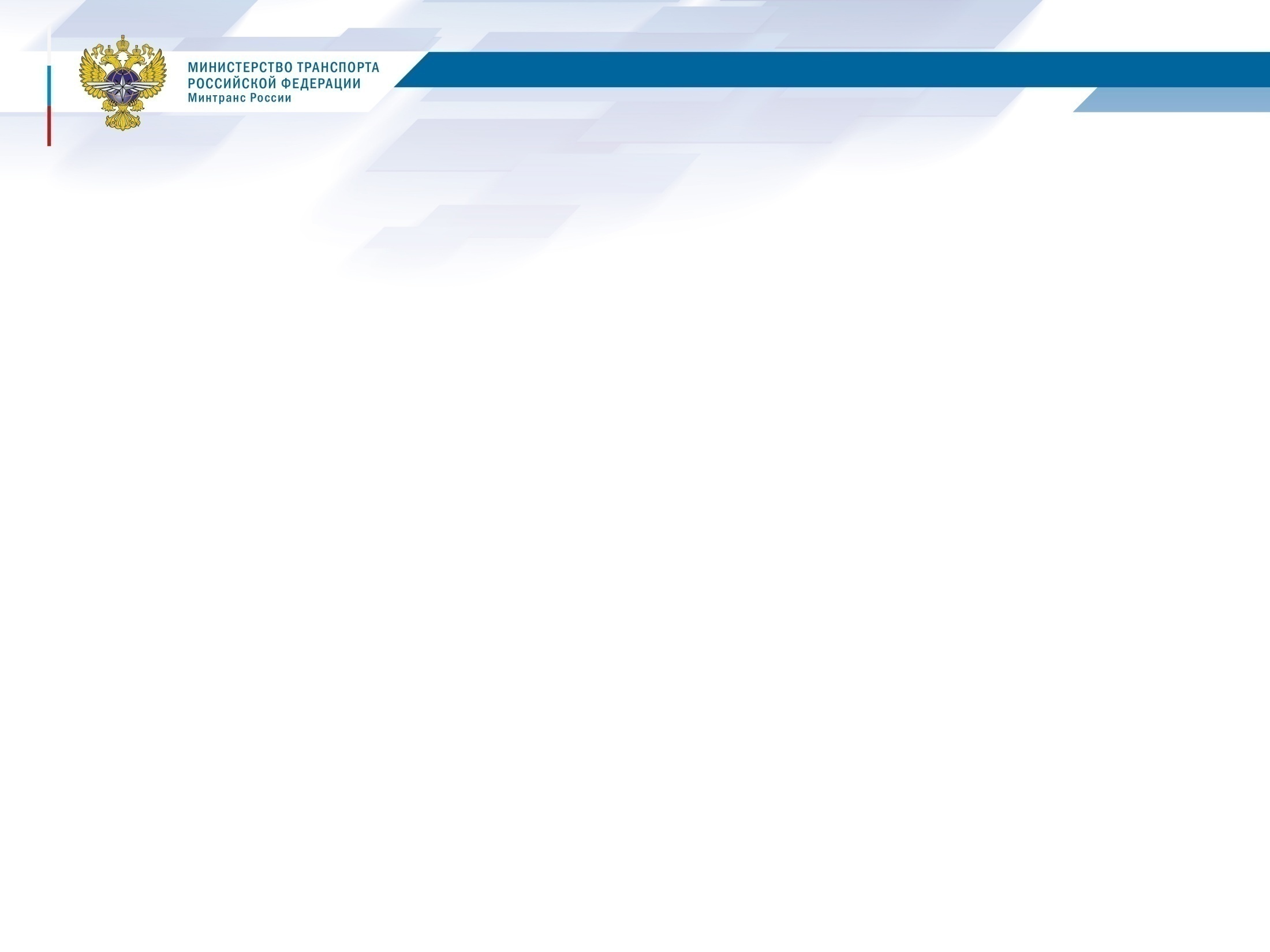 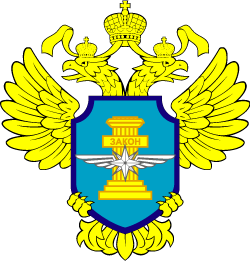 Федеральная служба по надзору в сфере транспорта
Федеральным законом от 28.12.2024 № 516-ФЗ «О внесении изменений в Кодекс Российской Федерации об административных правонарушениях» с 27.06.2025 увеличен размер штрафа по статье 19.7.5-1 « Нарушение юридическим лицом или индивидуальным предпринимателем установленного порядка представления уведомлений о начале осуществления предпринимательской деятельности». 
Так, должностные лица могут быть оштрафованы на сумму от 7 до 12 тыс. рублей, юридические лица - от 24 до 48 тыс. рублей. Повторные нарушения приведут к увеличению штрафов: для должностных лиц - от 15 до 25 тыс. рублей, для юридических лиц  - от 50 до 60 тыс. рублей.
Подать уведомление о начале осуществления деятельности по предоставлению услуг по перевозкам грузов автомобильным транспортом, грузоподъемность которого составляет свыше 2,5 тонн (за исключением таких перевозок, осуществляемых для обеспечения собственных нужд юридических лиц, индивидуальных предпринимателей) можно в электронном виде в личном кабинете на Едином портале государственных услуг.
7
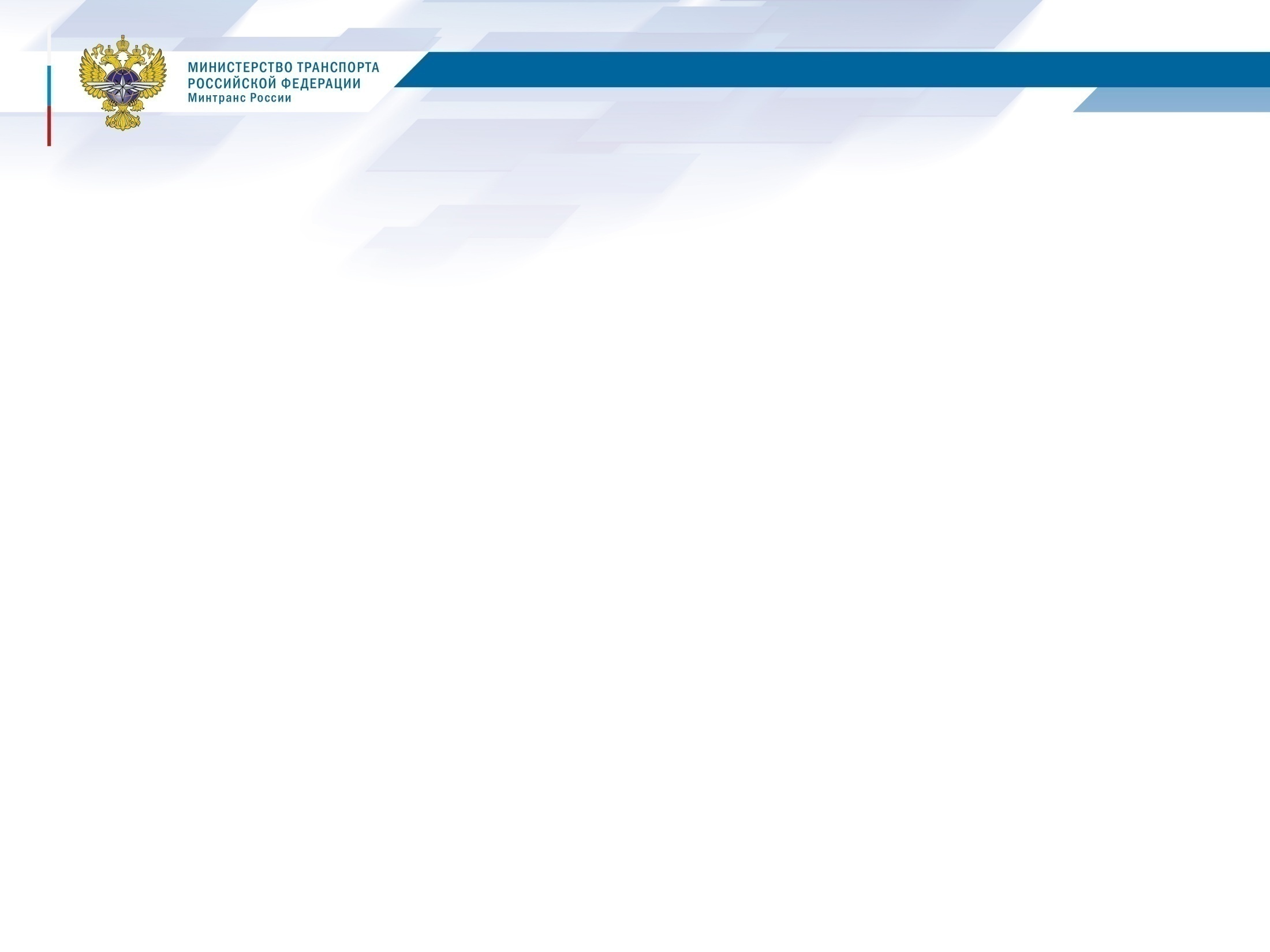 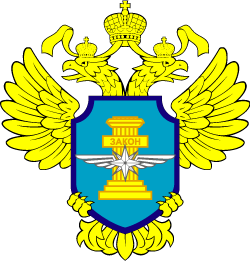 Федеральная служба по надзору в сфере транспорта
5. С 27 января 2025 года введена необходимость применения навигационных пломб в перевозках, осуществляемых по процедурам таможенного транзита и взаимной торговли в рамках Декрета Высшего государственного совета Союзного государства № 7 и перевозках, осуществляемых по процедуре экспорта в рамках Постановления Совета Министров Союзного государства №44.
Необходимость применения навигационных пломб распространяется на ввоз на территорию Союзного государства следующих типов товаров (в рамках Декрета):
- алкогольная продукция, классифицируемая в товарных позициях 2203 00, 2204, 2205, 2206 00, 2207, 2208 ТН ВЭД ЕАЭС;
- табак, табачные изделия, никотинсодержащие изделия, никотиновое сырье, классифицируемые в товарных позициях 2401, 2402, 2403, 2404 ТН ВЭД ЕАЭС;
- товары, классифицируемые в товарных позициях 4303, 6101 – 6106, 6110, 6401 – 6405, 8517, 8519, 8521, 8525 – 8528 ТН ВЭД ЕАЭС;
- товары, относящиеся в соответствии с законодательством Республики Беларусь к категории опасных грузов и помещаемые под таможенную процедуру таможенного транзита в Республике Беларусь.
Необходимость применения навигационных пломб распространяется на вывоз с территории Союзного государства табака и табачных изделий (ТН ВЭД ЕАЭС 2401, 2402, 2403) (в рамках Постановления):
- вывозимых с территории Союзного государства в соответствии с таможенной процедурой экспорта;
- вывозимых с территории Республики Беларусь в рамках взаимной торговли государств–членов ЕАЭС.
8
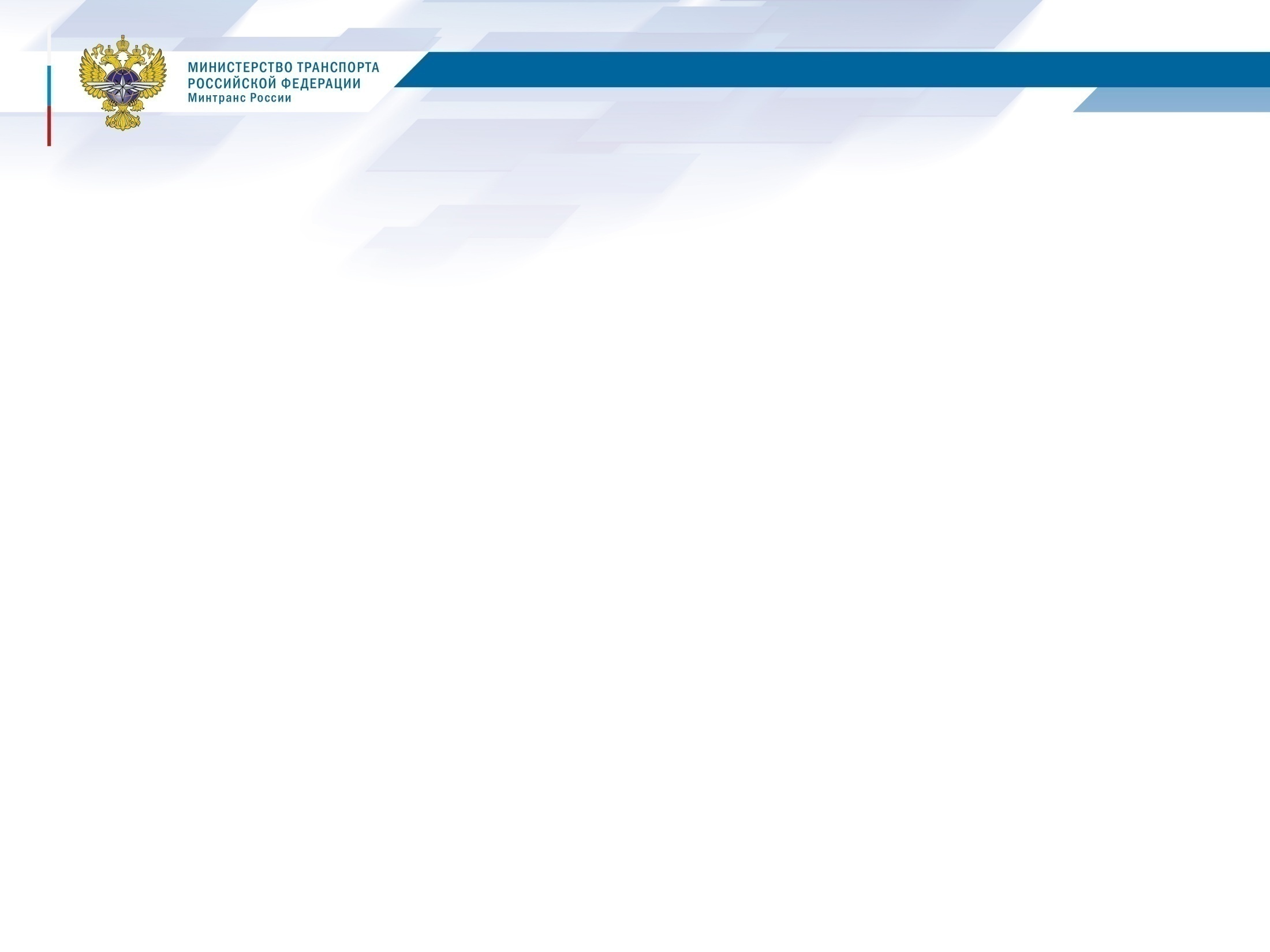 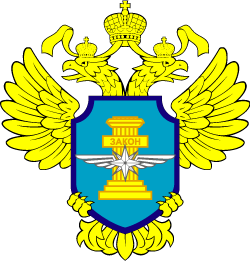 Федеральная служба по надзору в сфере транспорта
Общество с ограниченной ответственностью «Центр развития цифровых платформ» - уполномоченный национальный оператор пломбирования Российской Федерации (Распоряжение Правительства Российской Федерации от 18 марта 2023 г. № 633-р) при реализации Декрета Высшего Государственного Совета Союзного государства №7 от 06.12.2024 г.


Компания оказывает услуги по наложению и снятию навигационных пломб в рамках Соглашения о применении в Евразийском экономическом союзе навигационных пломб, а также в рамках Указа Президента РФ от 24 июня 2019 г. № 290.
9
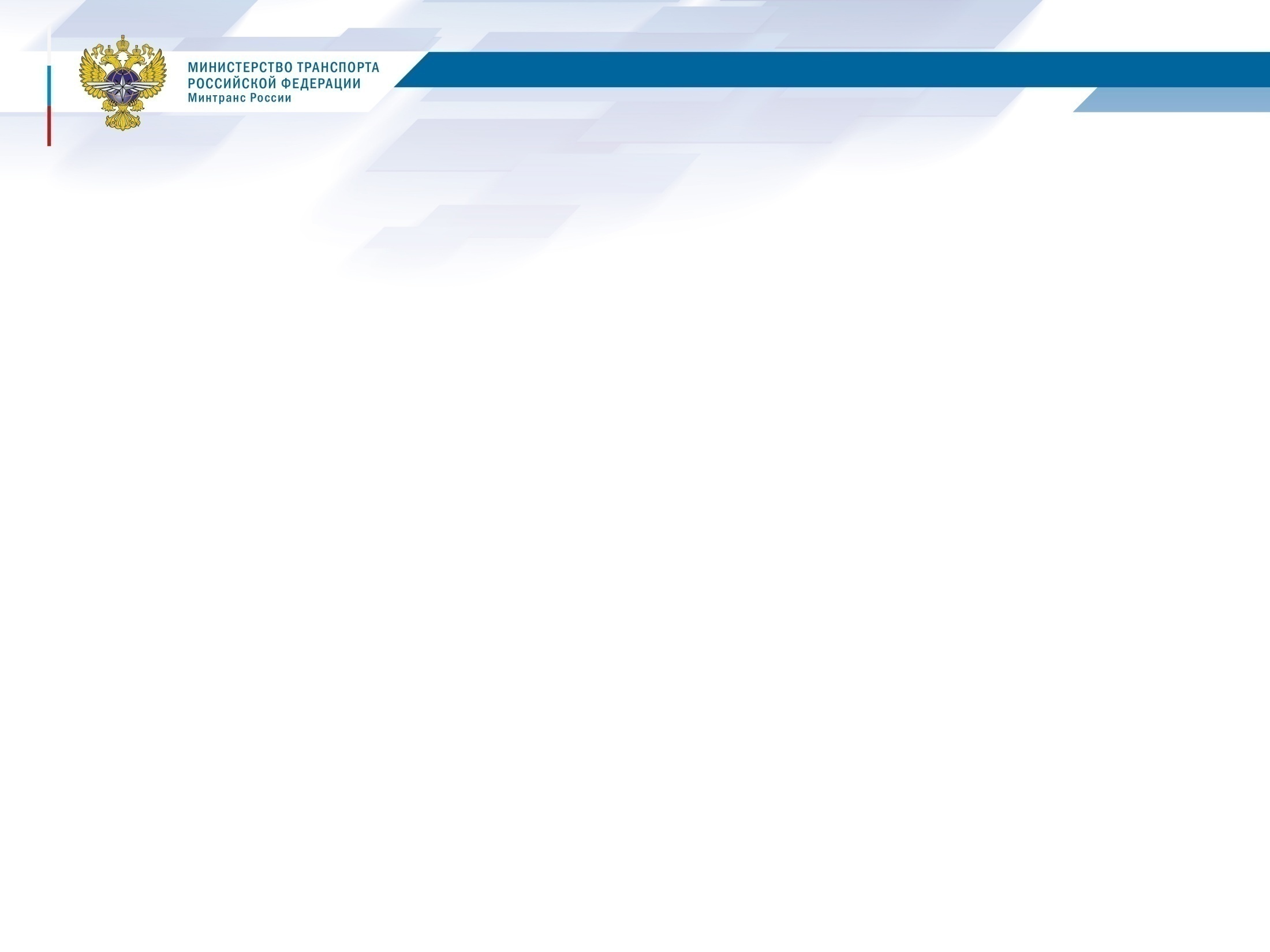 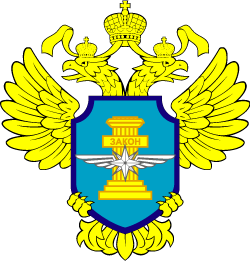 Федеральная служба по надзору в сфере транспорта
10
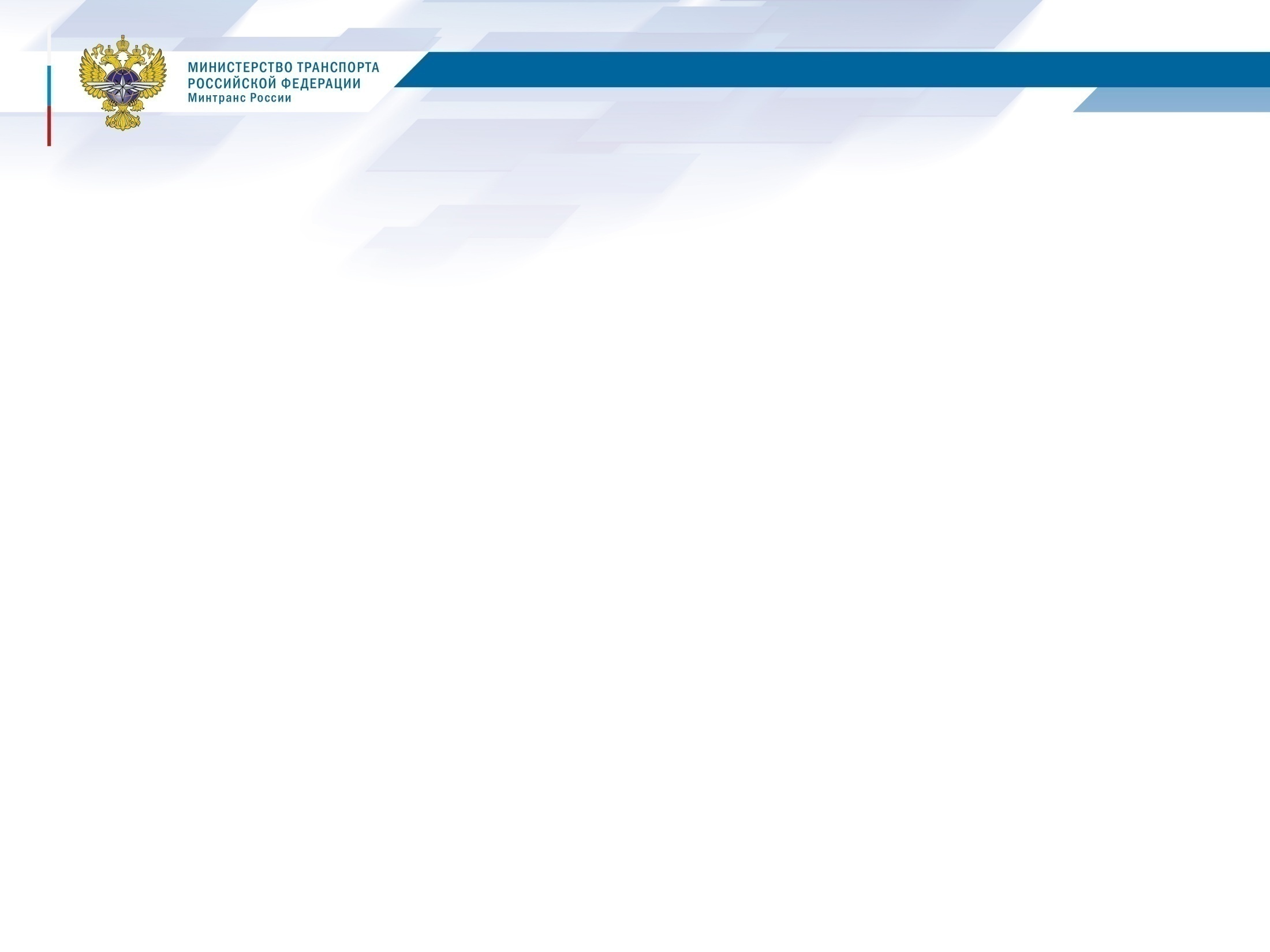 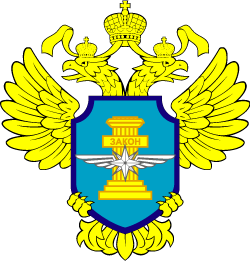 Федеральная служба по надзору в сфере транспорта
11
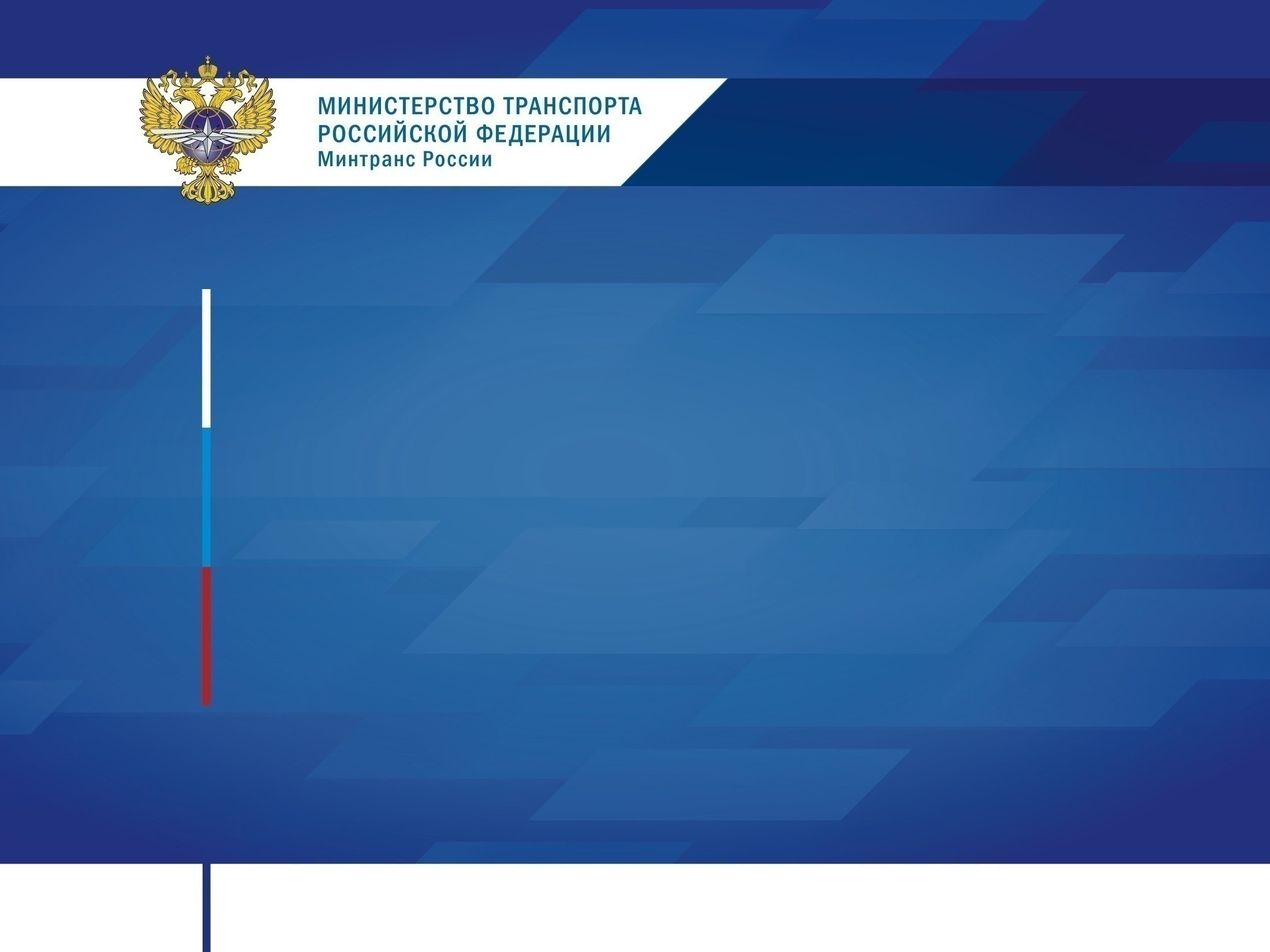 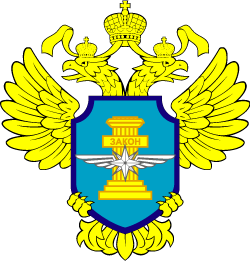 Межрегиональное территориальное управление Федеральной службы 
по надзору в сфере транспорта по Сибирскому федеральному округу
СПАСИБО ЗА ВНИМАНИЕ!